Воспитание патриотизма и духовно-нравственных качеств чтением
(из опыта реализации школьной 
программы «Продвижение книги и чтения»)
Казимирова  Л.К., директор, учитель русского языка и литературы СОШ № 5 города Лабинска Лабинского района
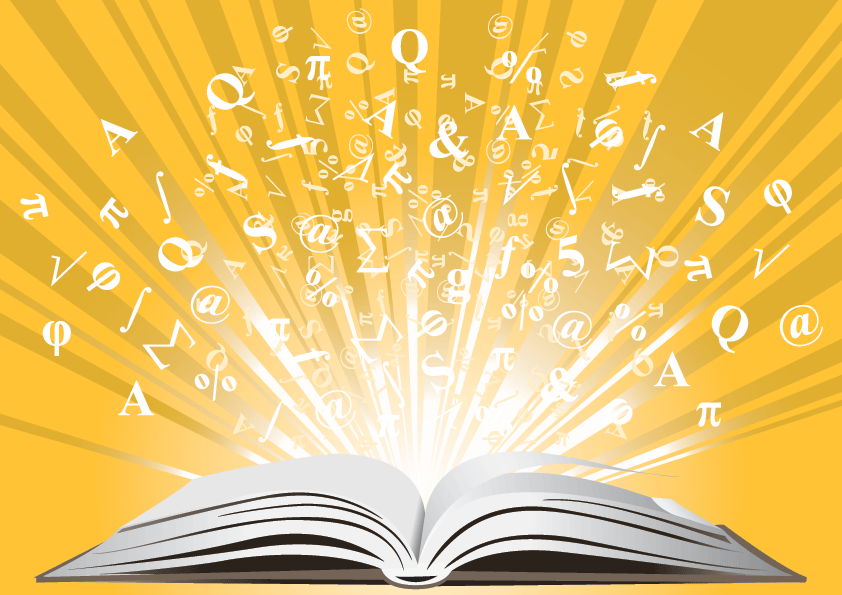 Проблема: низкий уровень читательской грамотности школьников
Из «Национальной программы поддержки и развития 
чтения»:
«Россия подошла к критическому пределу
 пренебрежения чтением, и на данном этапе можно 
говорить о начале необратимых процессов 
разрушения ядра национальной культуры»
А у нас в школе?
http://www.youtube.com/watch?v=rV2OpSnCgNU&feature=youtu.be
Казимирова Л.К., директор, учитель русского языка и литературы СОШ № 5 города Лабинска Лабинского района
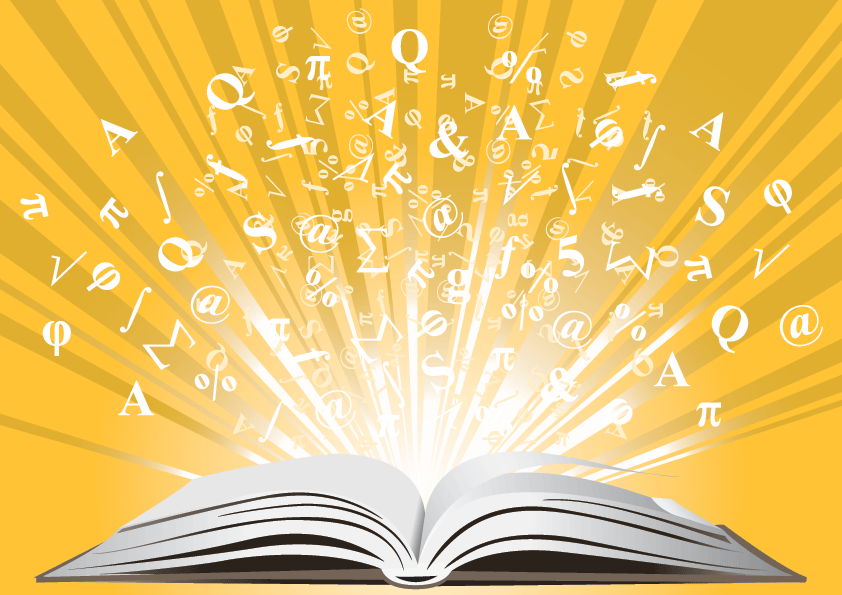 Цель программы:
повышение уровня читательской активности учителей, родителей, школьников.
Задачи программы:
поиск и развитие новых методик обучения  с акцентом на активизацию чтения;
 вовлечение потенциальных читателей в мероприятия по  популяризации чтения;
  наполнение фонда школьной библиотеки современными изданиями.
Казимирова Л.К., директор, учитель русского языка и литературы СОШ № 5 города Лабинска Лабинского района
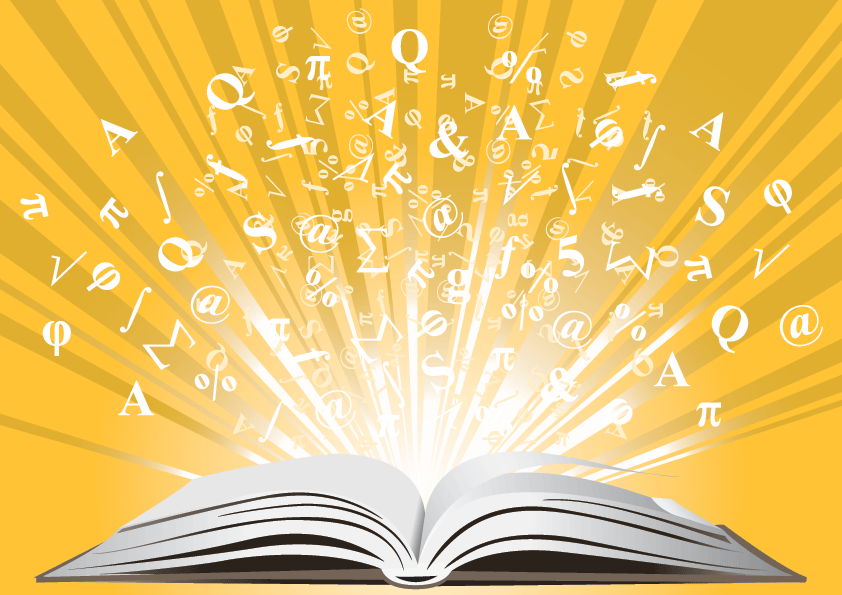 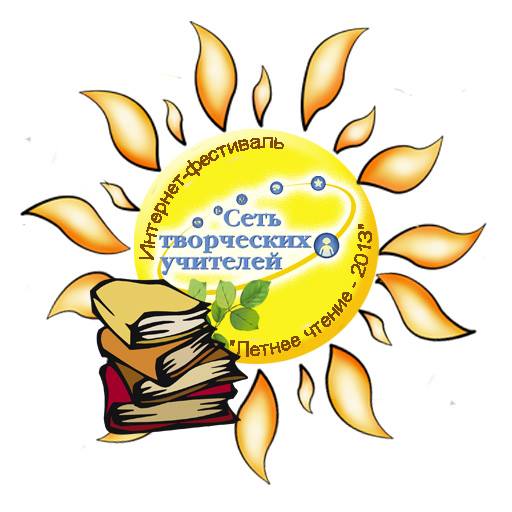 знакомство с книгами современных авторов и с самими авторами;
 использование ИКТ-технологий на уроках литературы;
 сотрудничество с  известными библиотеками и ведущими издательствами;
 разработка качественных ресурсов к урокам литературы (интерактивный плакат, электронный читательский дневник, буктрейлер, облака слов, майнд-карты, пазлы и т.д.)
Казимирова Л.К., директор, учитель русского языка и литературы СОШ № 5 города Лабинска Лабинского района
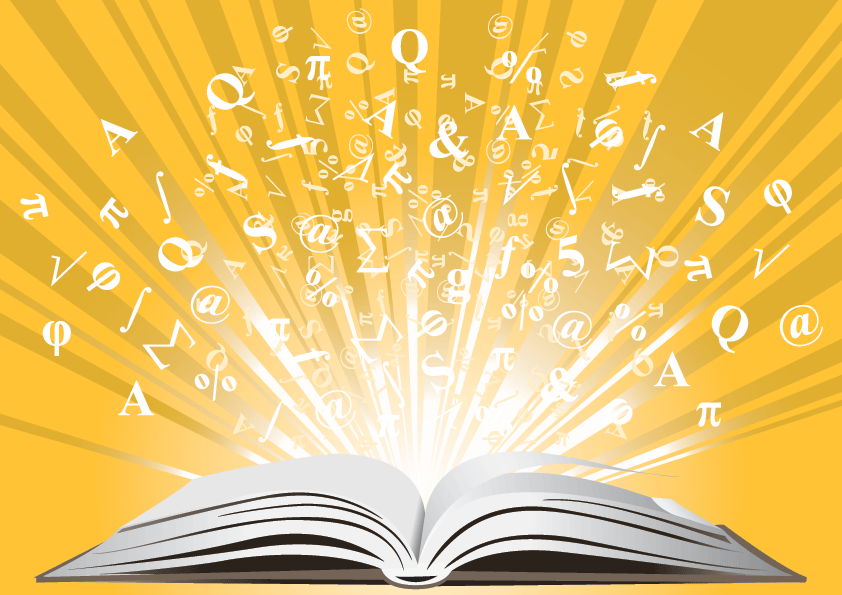 Несколько слов о мотиваторах и демотиваторах
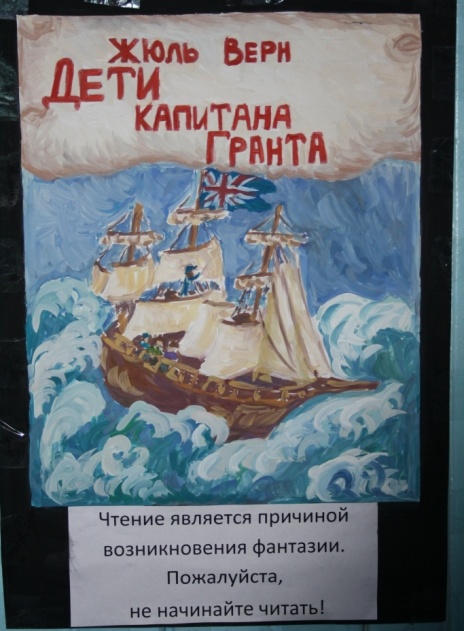 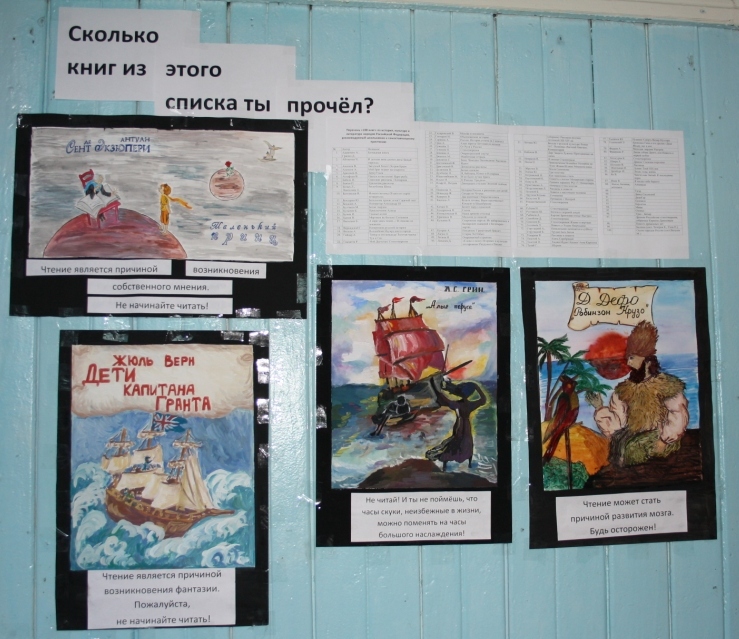 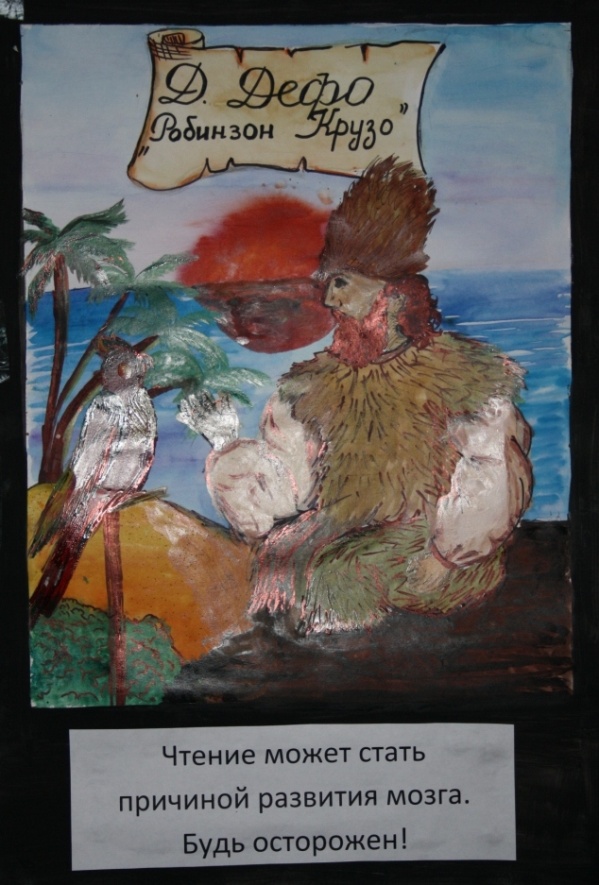 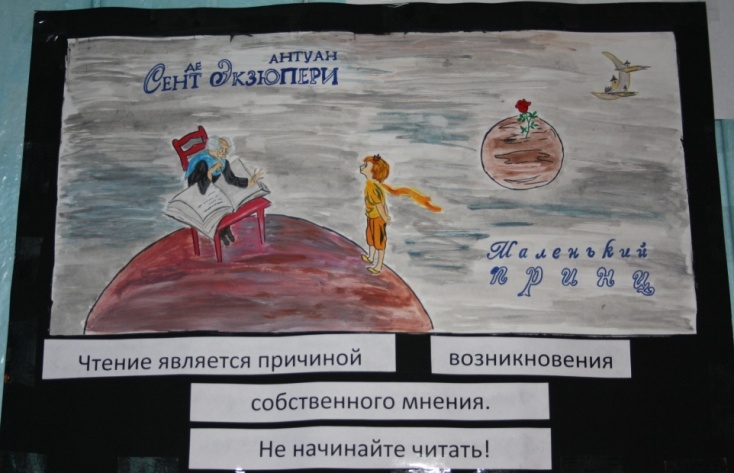 Казимирова Л.К., директор, учитель русского языка и литературы СОШ № 5 города Лабинска Лабинского района
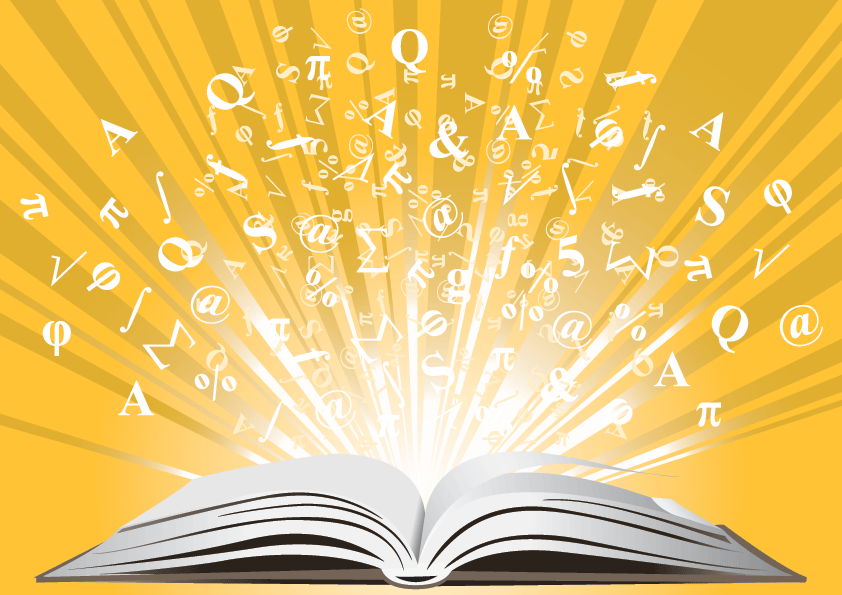 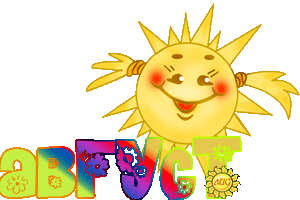 III поток ЛДП, книжный флешмоб к 75-летию В.П.Крапивина
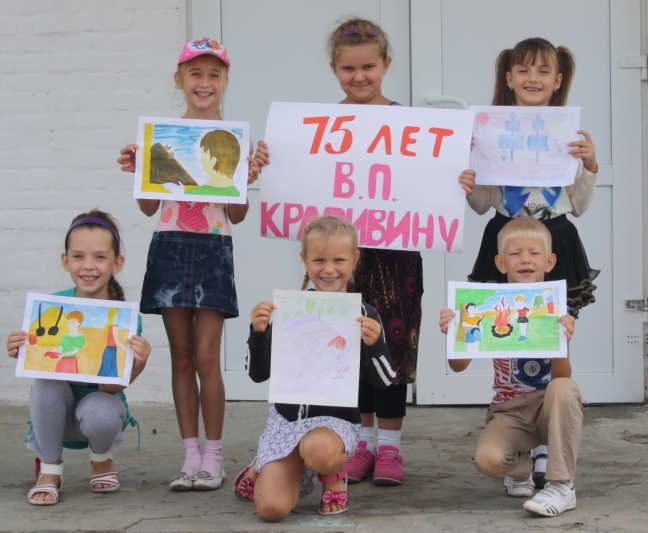 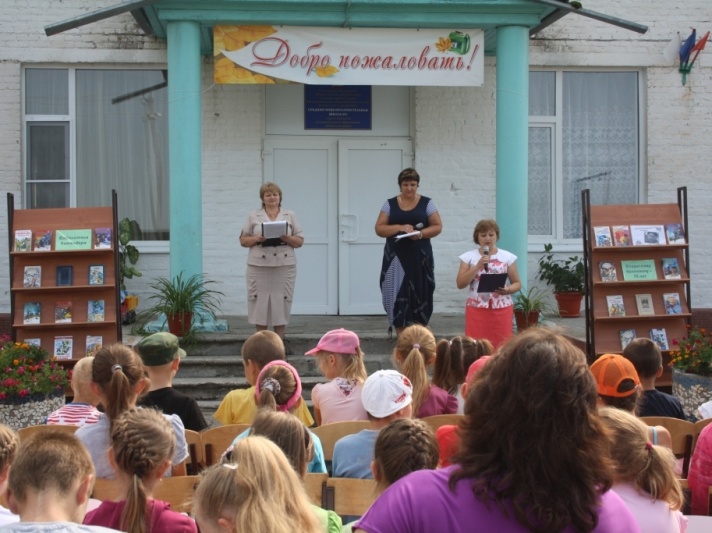 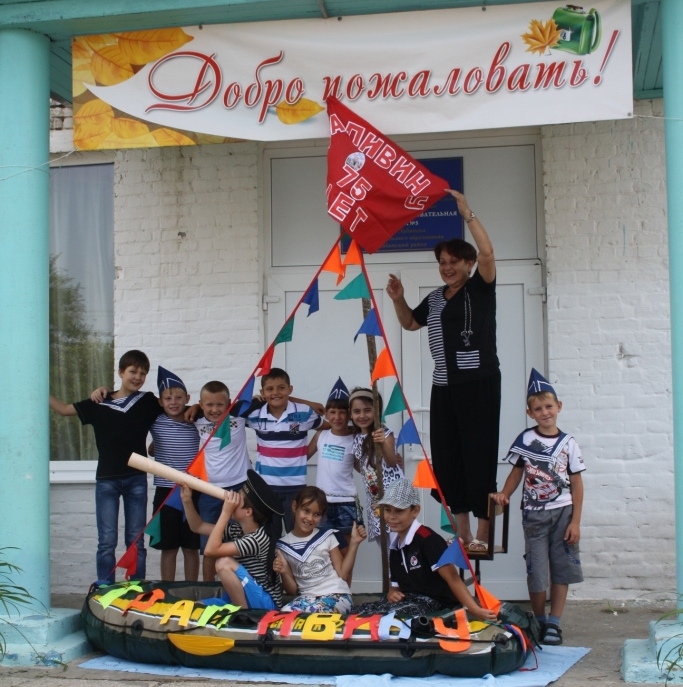 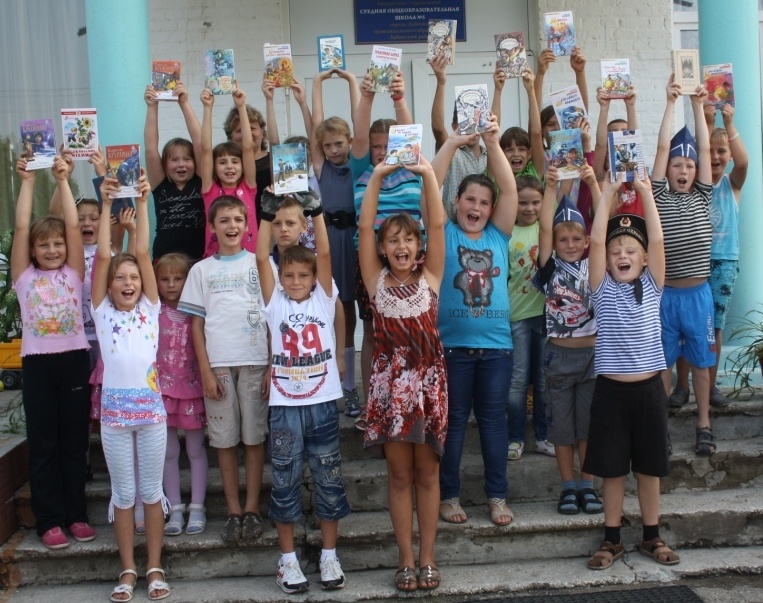 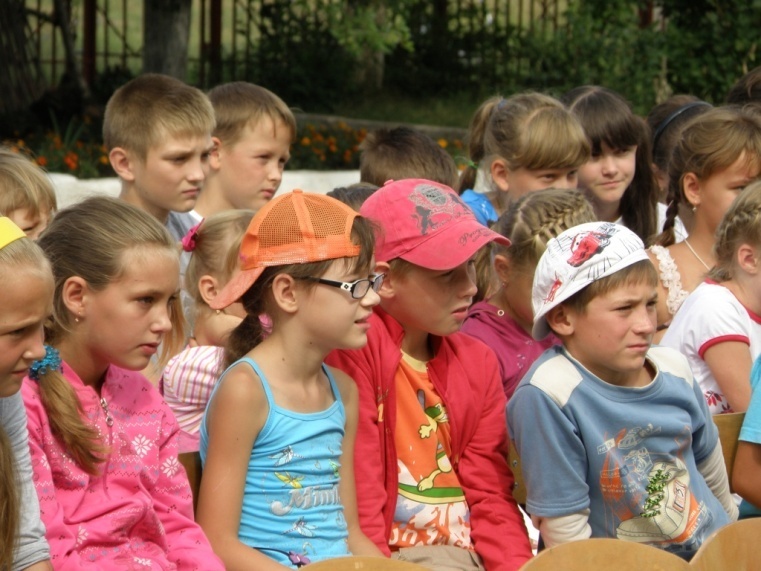 Казимирова Л.К., директор, учитель русского языка и литературы СОШ № 5 города Лабинска Лабинского района
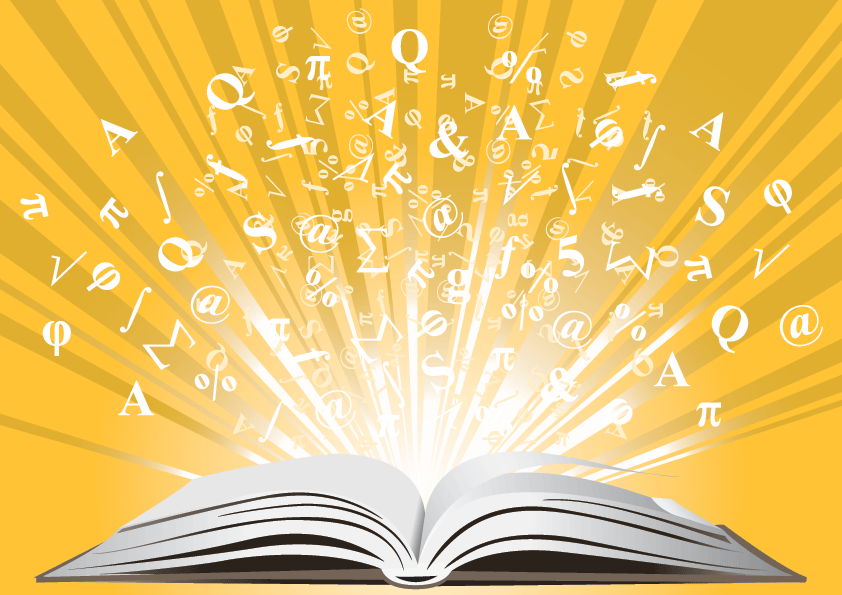 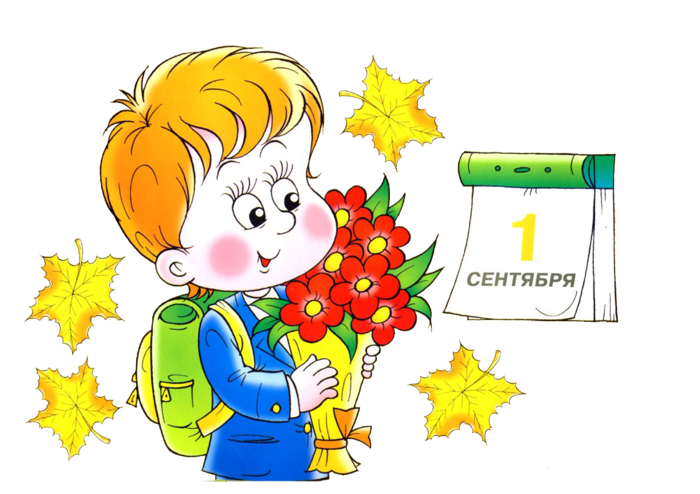 Награждение ученицы 10 класса Савельевой Виктории, прочитавшей 100 книг президентского списка
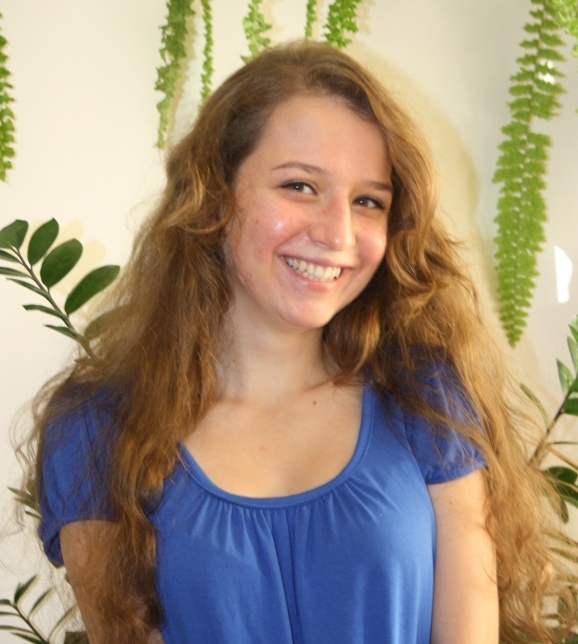 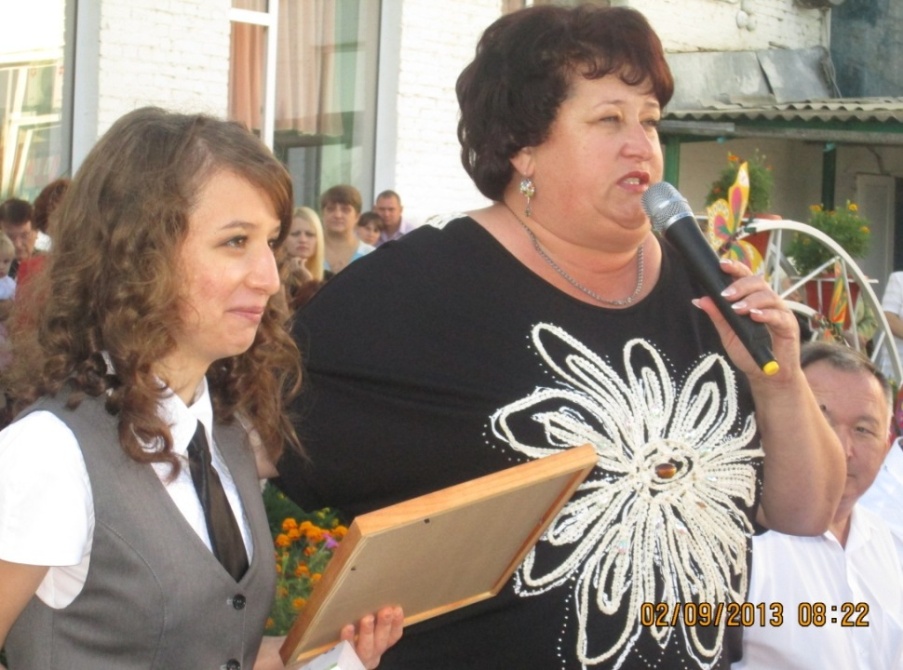 ВШК: входная диагностика чтения (2-6-е кл.), анализ читательских формуляров  учащихся 3-11-х классов. Справка. Рекомендации учителям.
Казимирова Л.К., директор, учитель русского языка и литературы СОШ № 5 города Лабинска Лабинского района
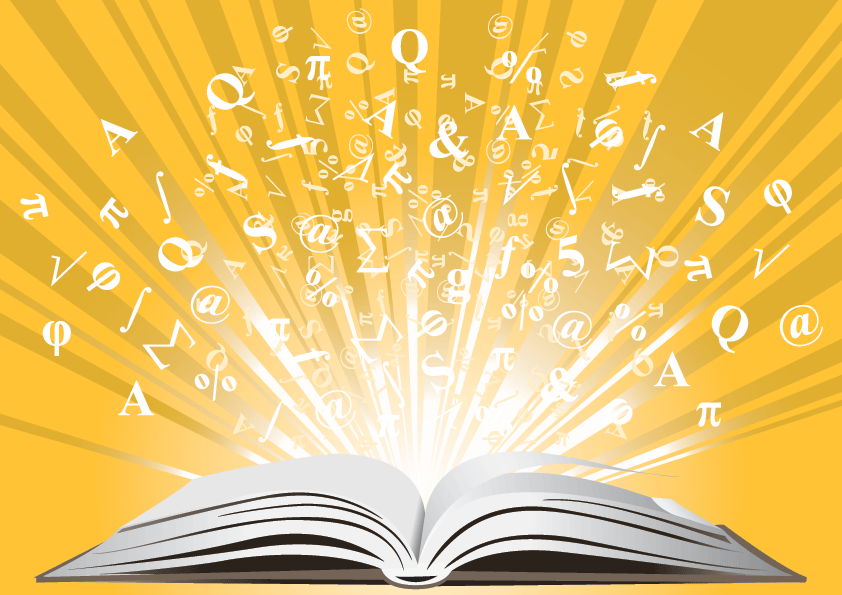 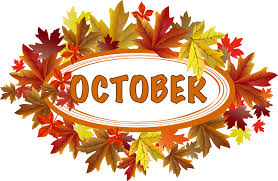 Книжный флешмоб. Фестиваль буктрейлеров.
http://www.youtube.com/watch?v=T7r6MZis3kA
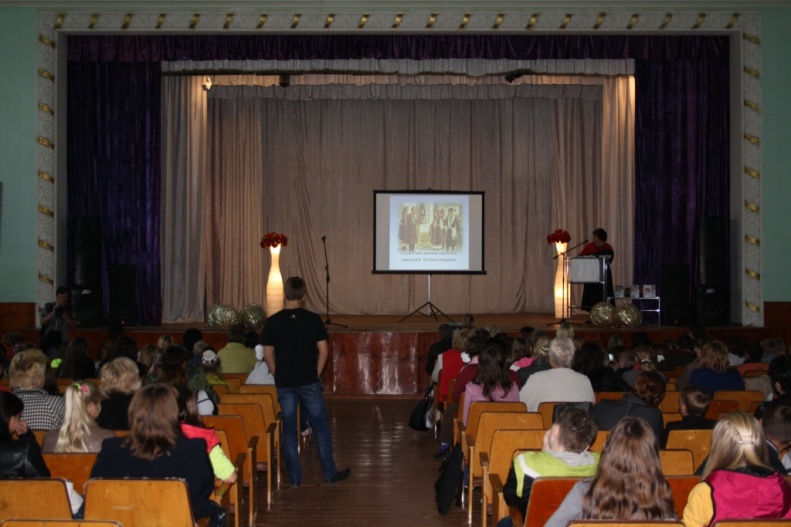 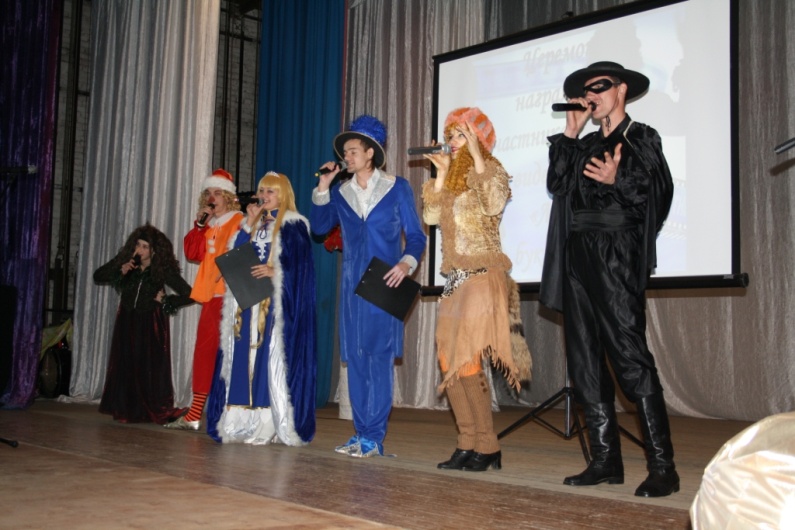 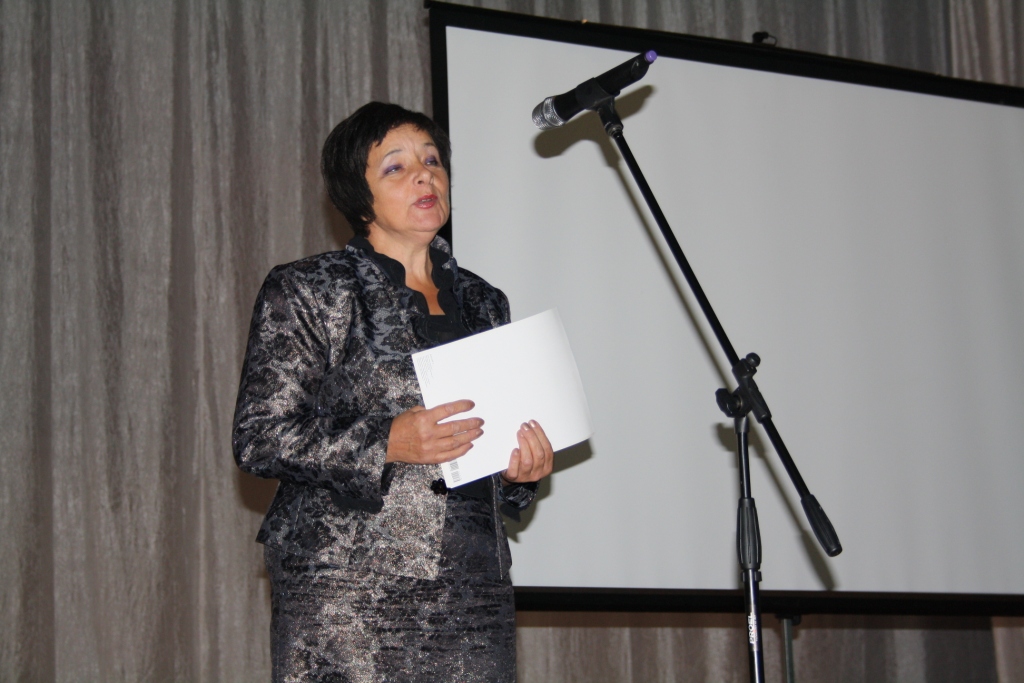 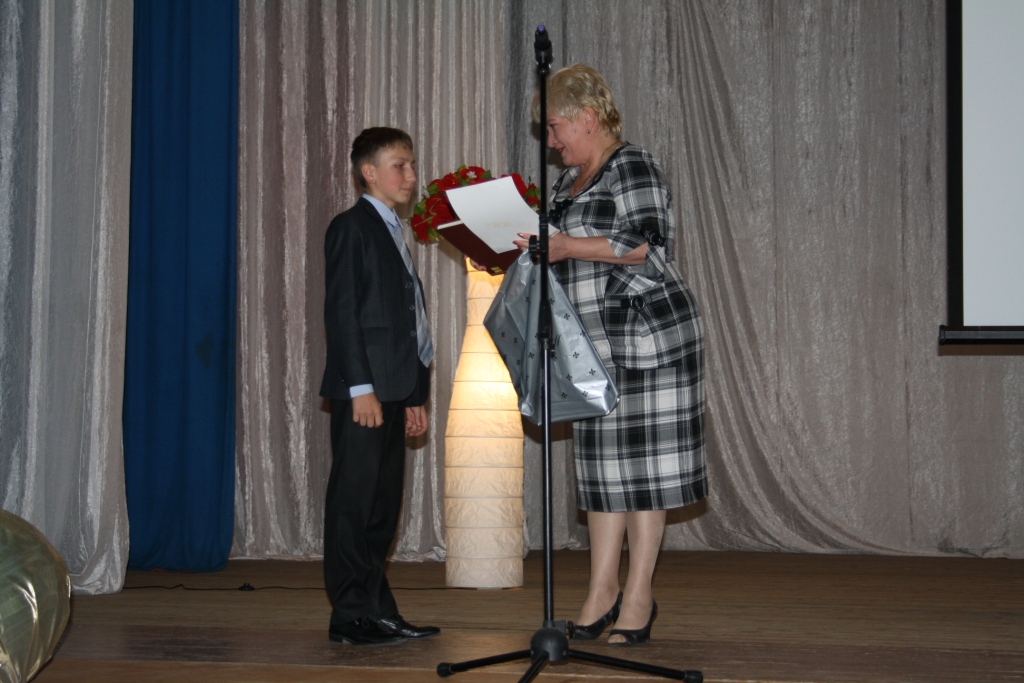 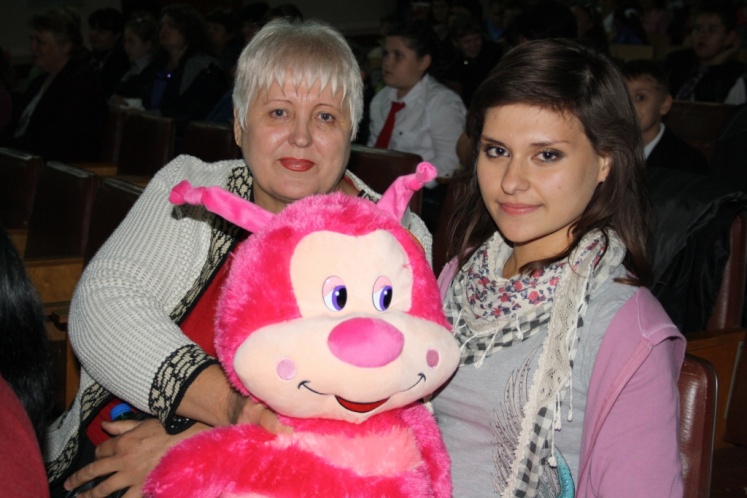 Педсовет, посвящённый проблеме чтения.
Казимирова Л.К., директор, учитель русского языка и литературы СОШ № 5 города Лабинска Лабинского района
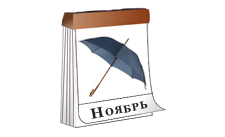 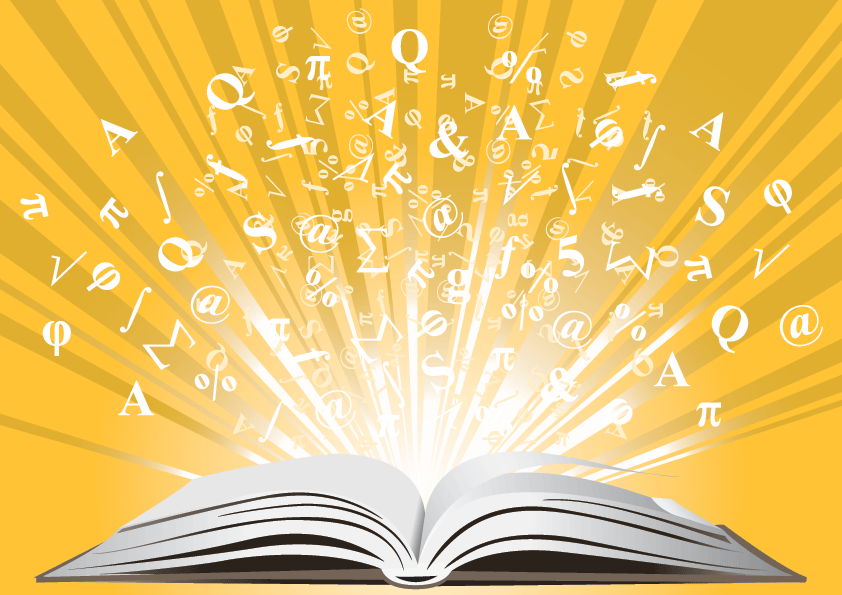 Диспут для учащихся 9-11-х классов «Молодёжь и книги. Остались ли точки соприкосновения?»
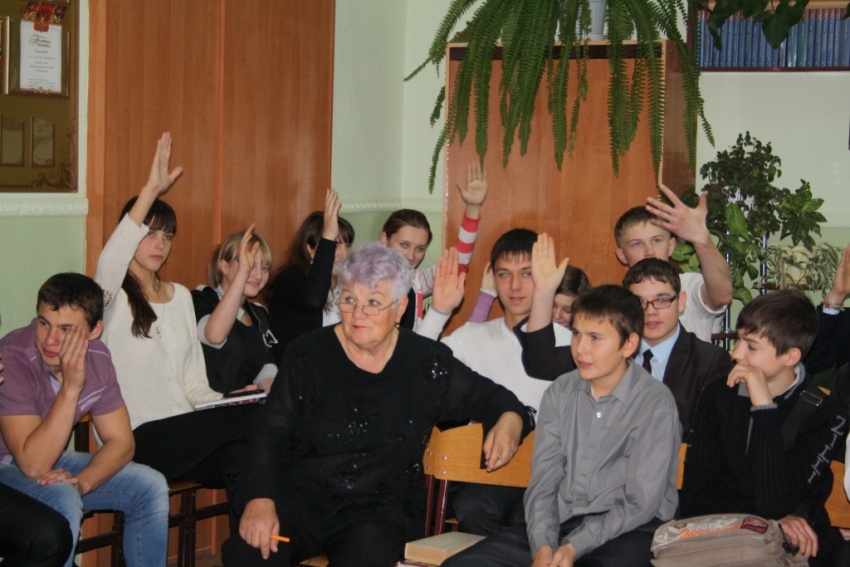 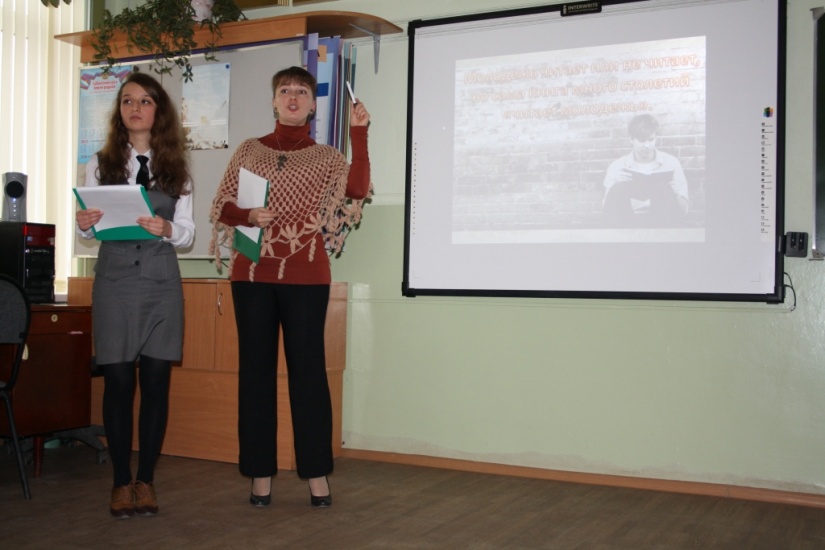 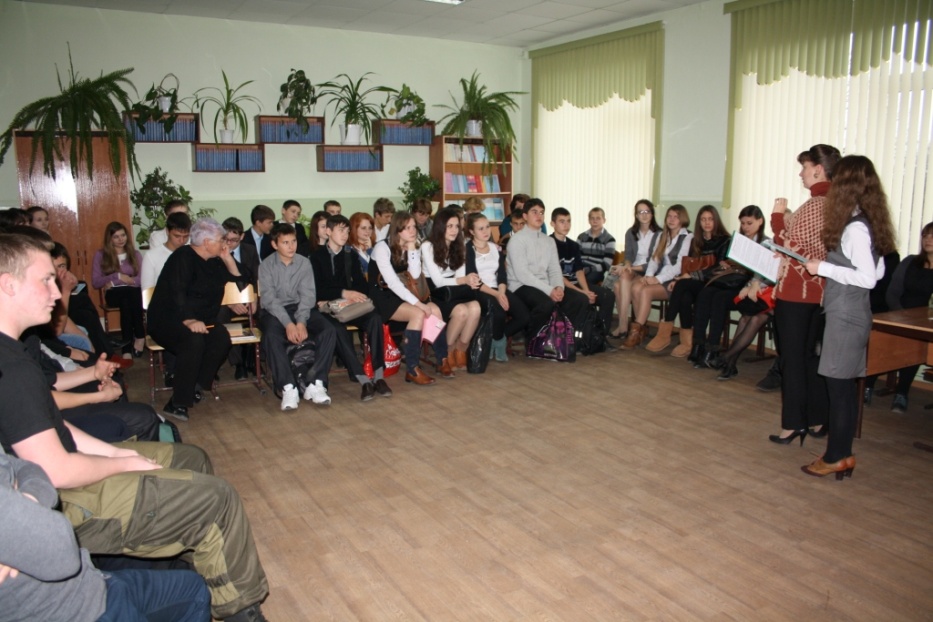 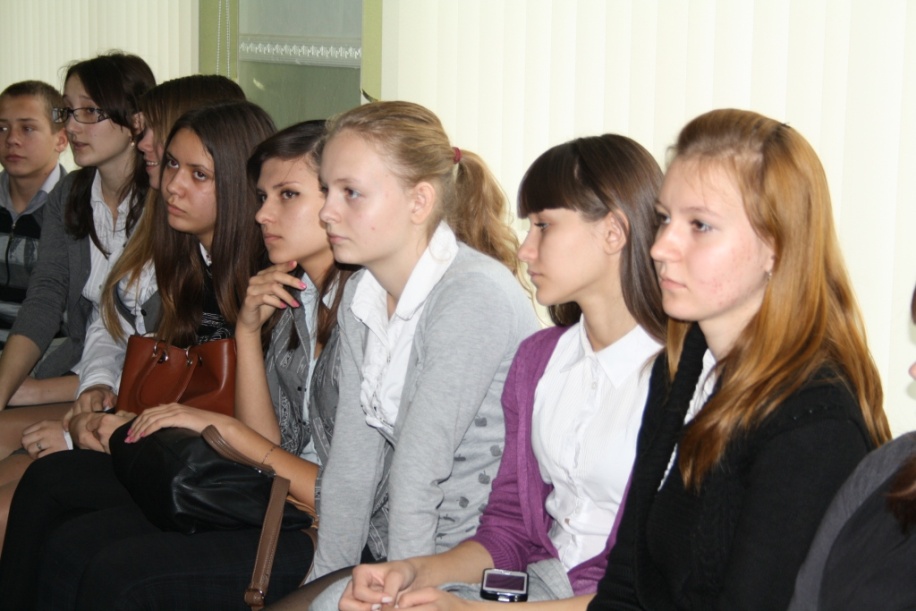 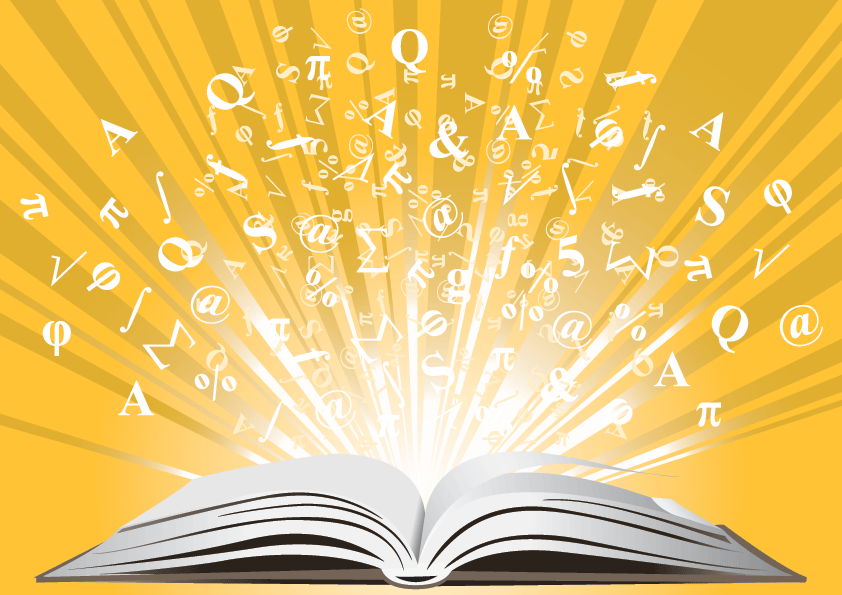 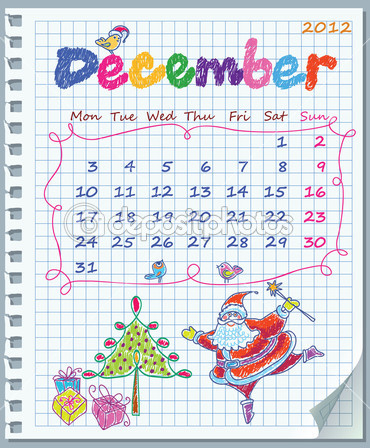 ВШК: проверка техники чтения в 4-х, 5-х классах. Справка. Рекомендации учителям.
 Методический день: уроки продуктивного чтения.
 Регистрация МО учителей русского языка и литературы на сайте www.it-n.ru для участия в фестивале «Зимнее чтение». Обсуждение списка книг.
 Приобретение книг современных авторов для школьной библиотеки.
 Чтение всеми учащимися 10 класса книги А. Жвалевского и Е. Пастернак «Я хочу в школу!»
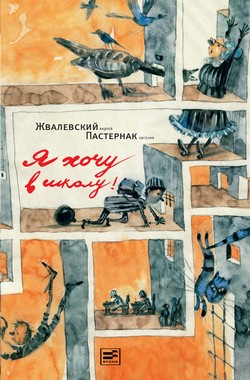 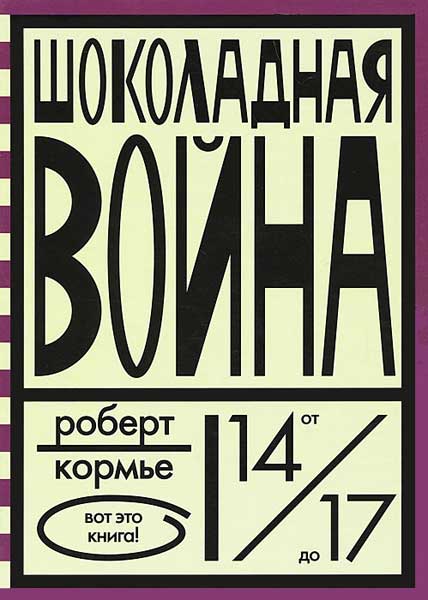 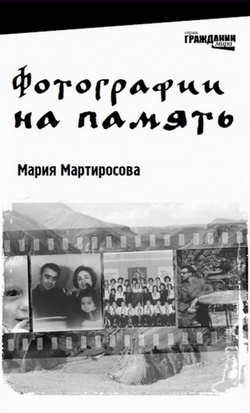 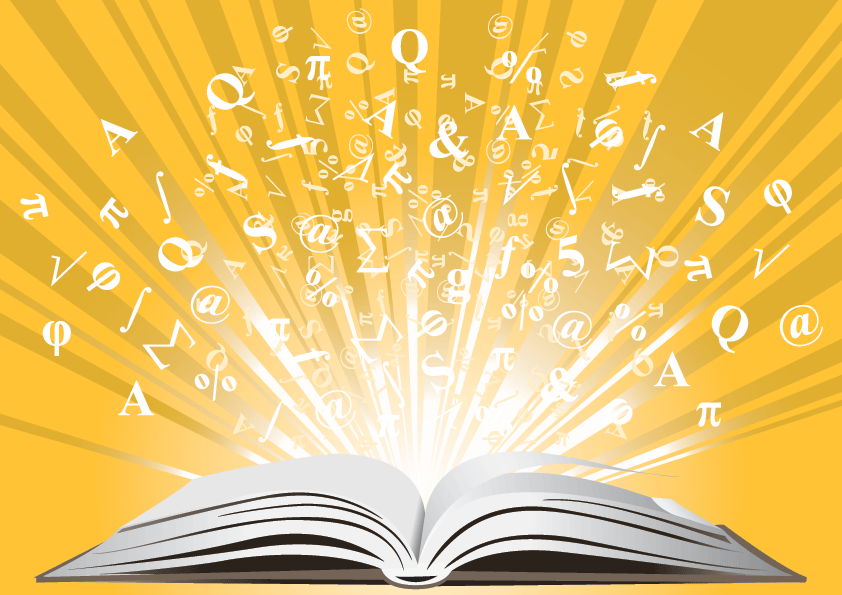 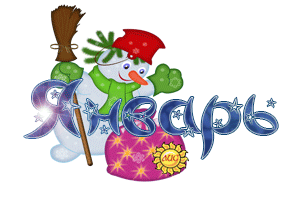 Анализ работы по программе, корректировка программы;
  работа учителей русского языка и литературы на фестивале «Зимнее чтение»;
 учимся писать аннотации и отзывы на книги современных авторов;
 подготовка и проведение открытого урока для учащихся 9-11-х кл. по книге А.Жвалевского и Е.Пастернак «Я хочу в школу!»
  Методический день: проведение уроков продуктивного чтения.
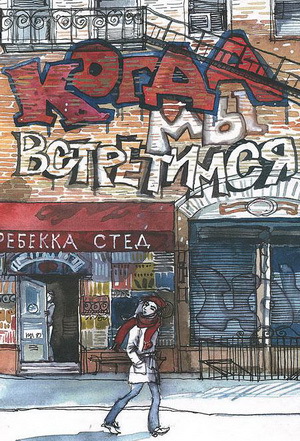 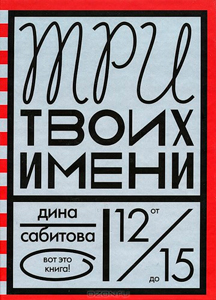 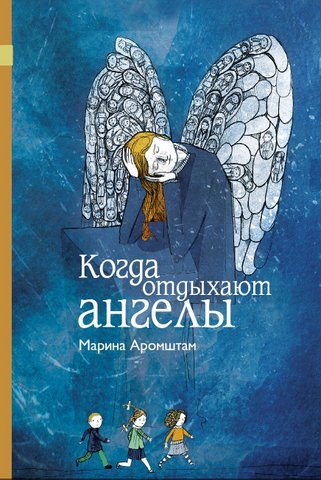 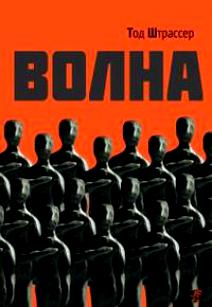 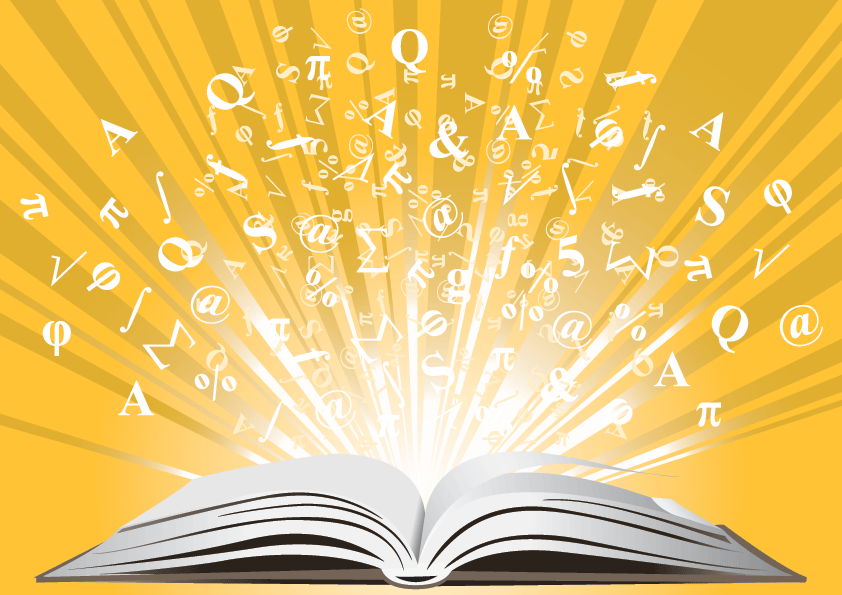 Организация международной акции 
«Тотальный диктант - 2014, 2015, 2016»
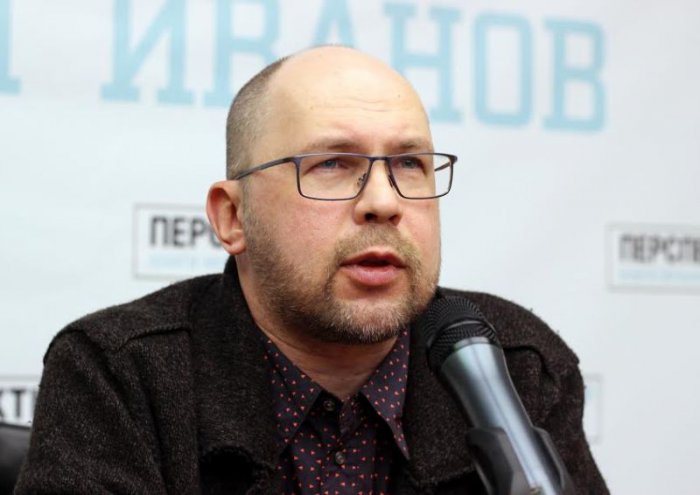 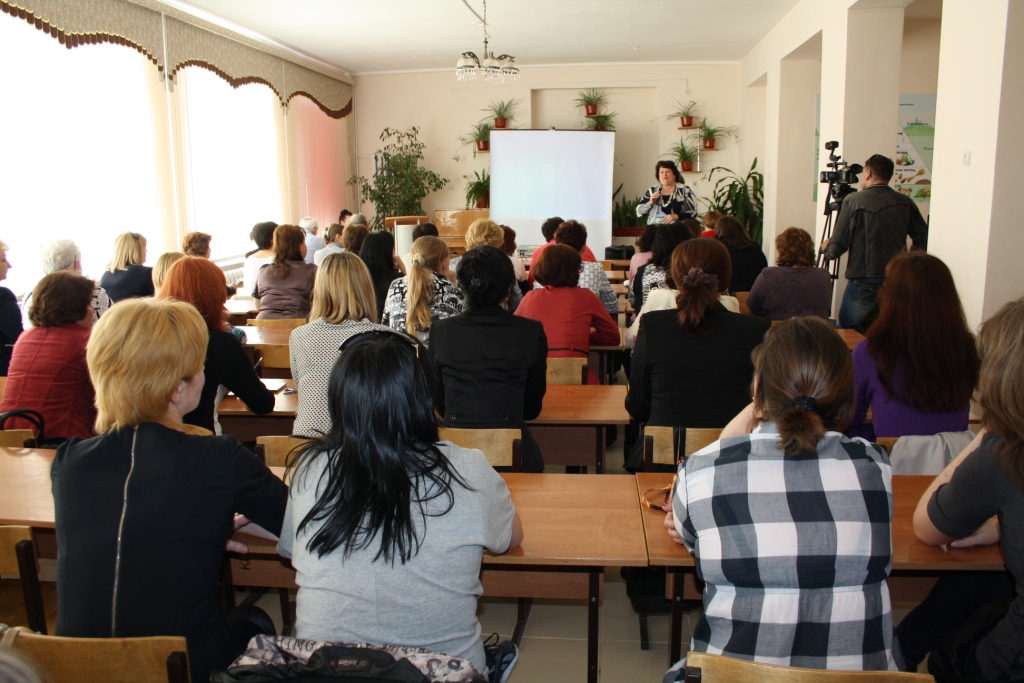 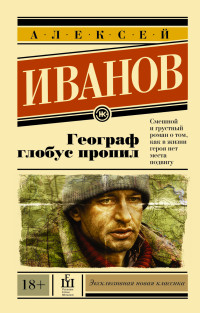 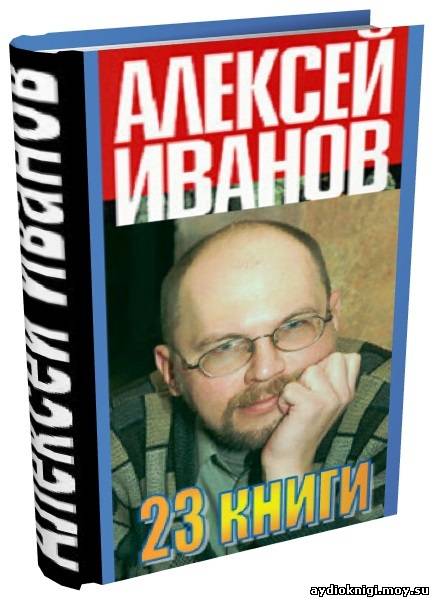 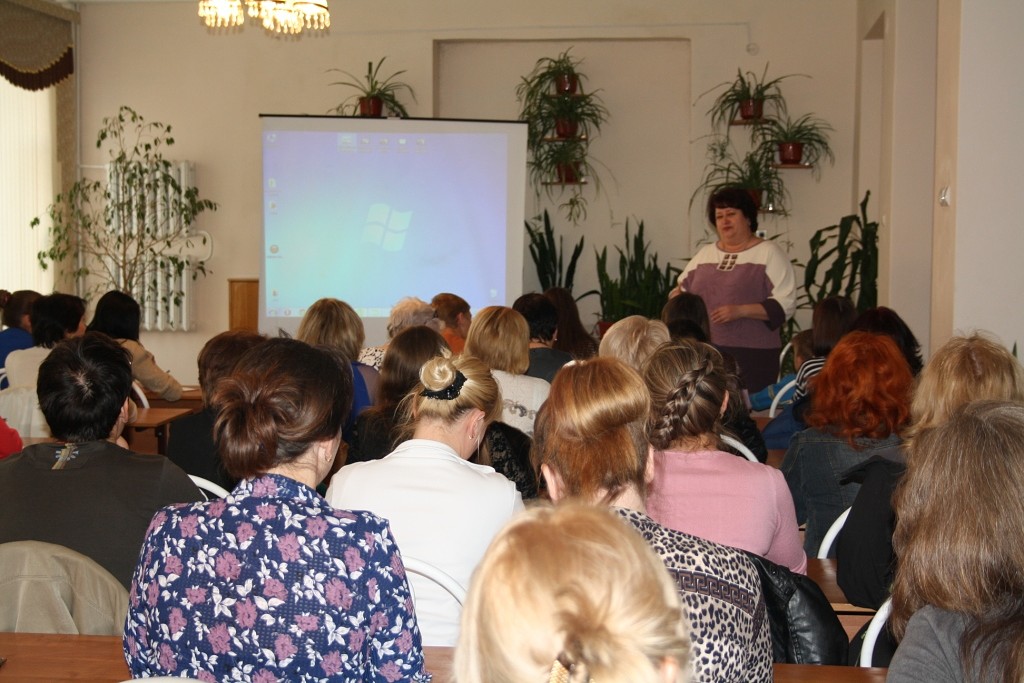 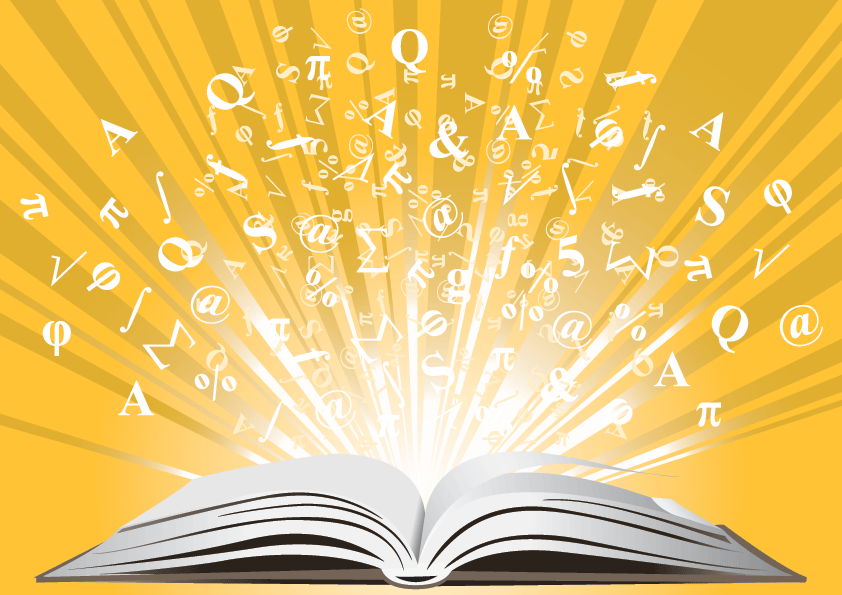 Дневник подростка – навигатор для взрослого
Библионочь -2015
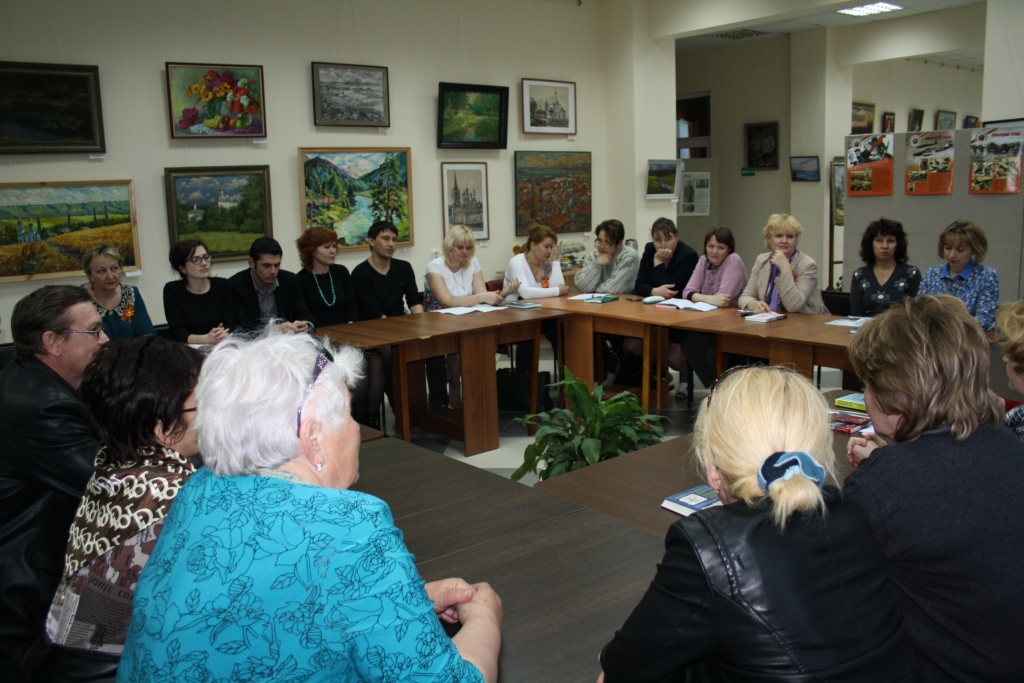 Прочти дневник – останови время!
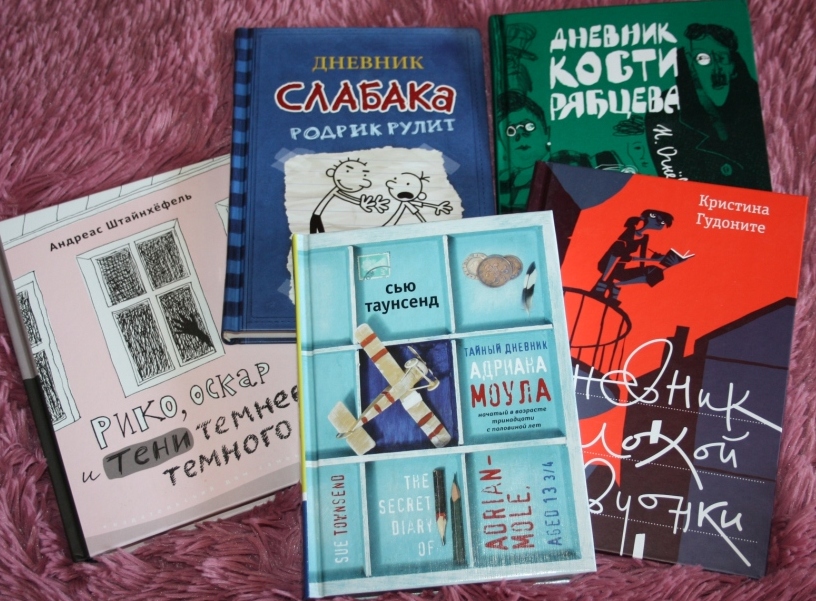 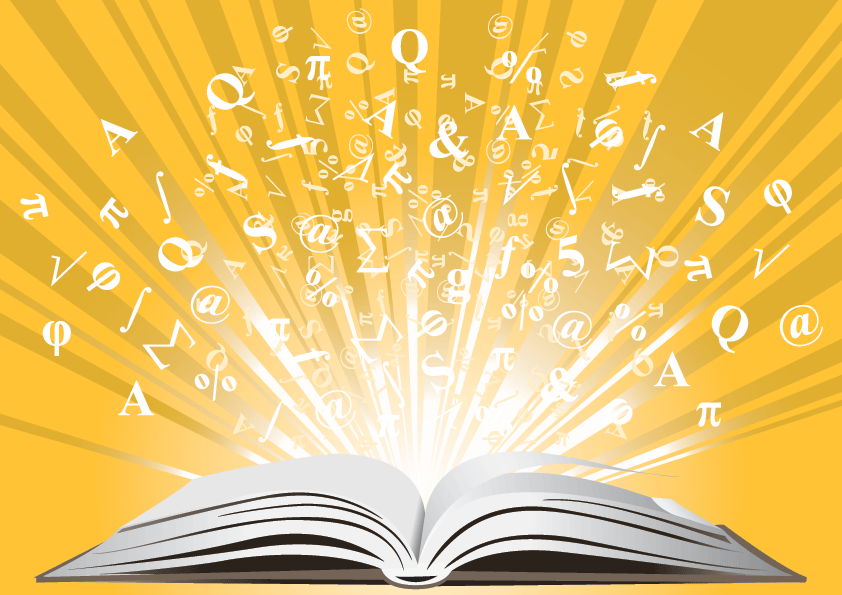 Встречи с писателями
 А.Жвалевским и Е.Пастернак
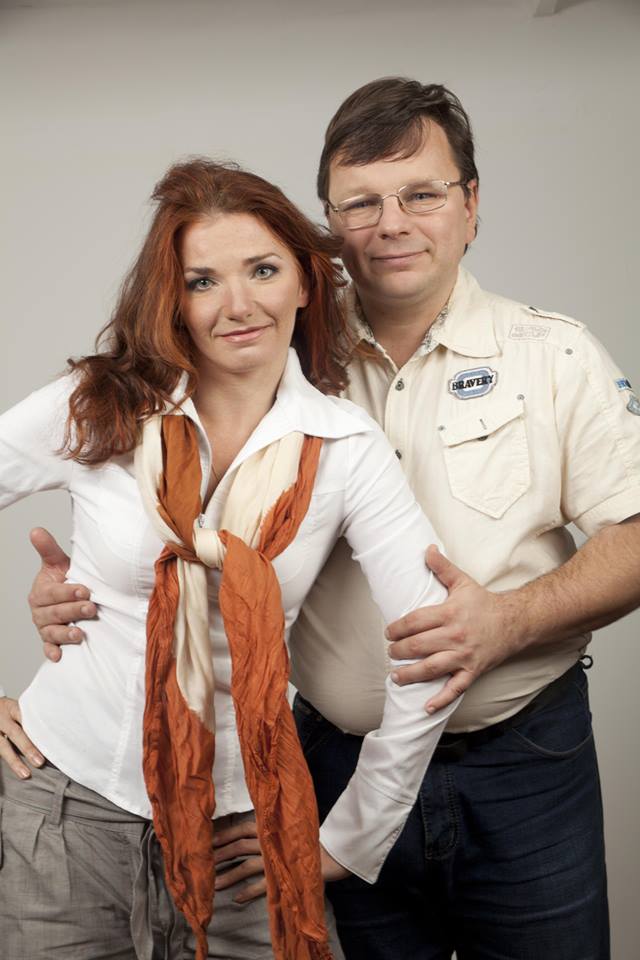 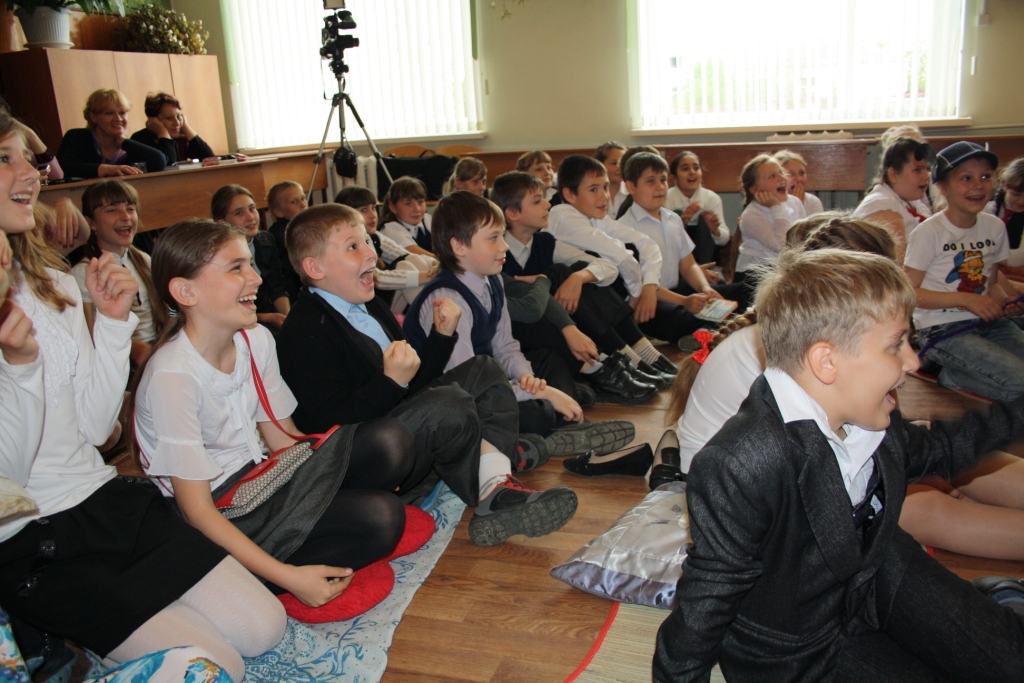 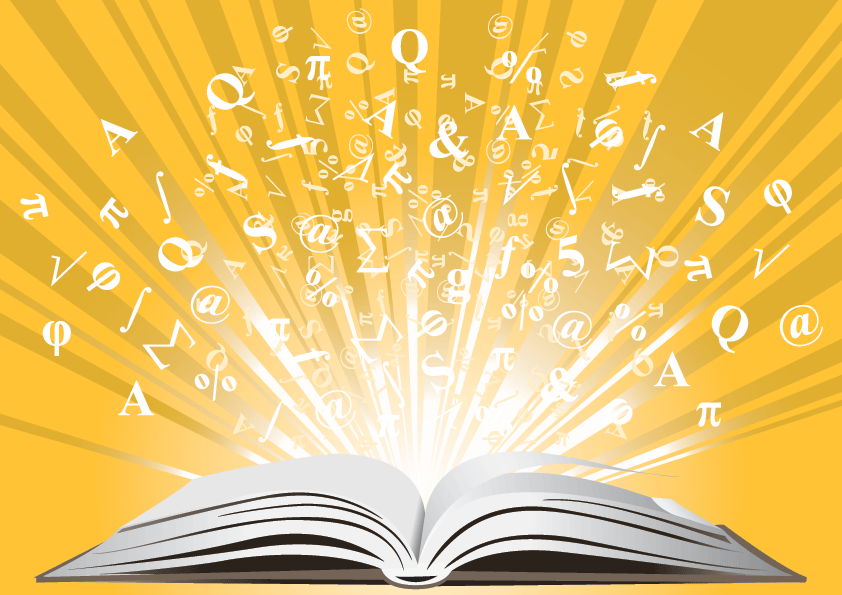 Встречи с писательницей М. Мартиросовой
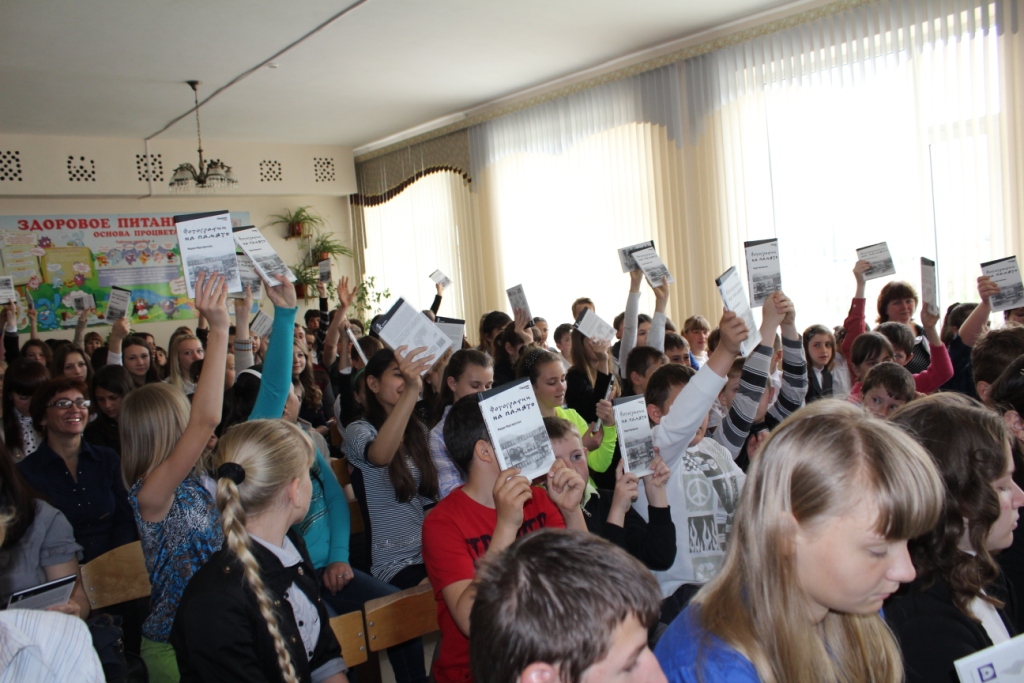 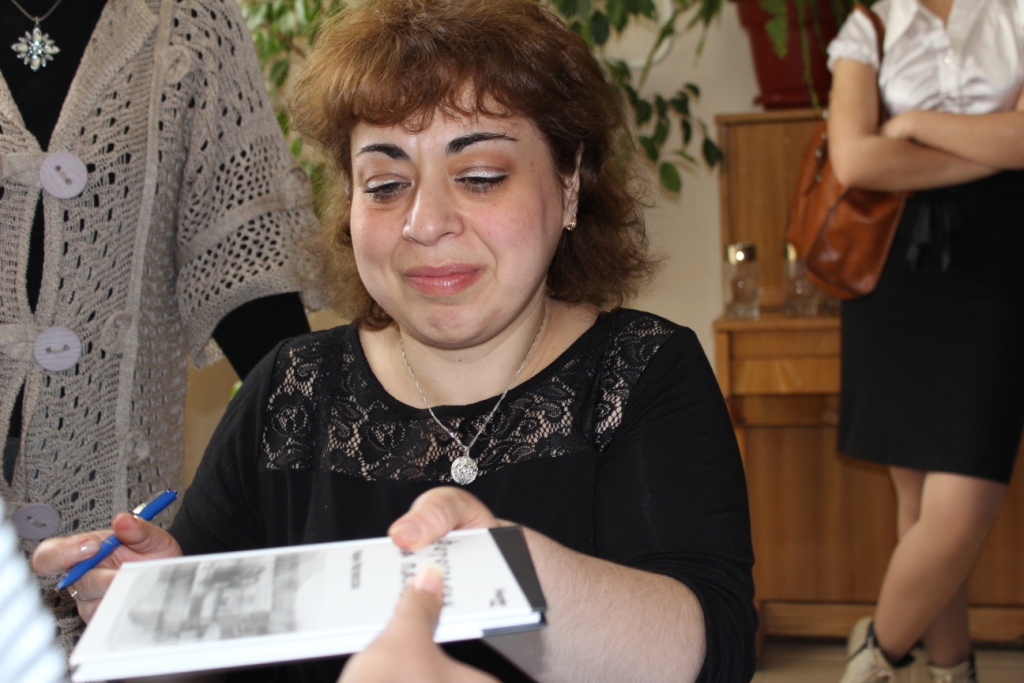 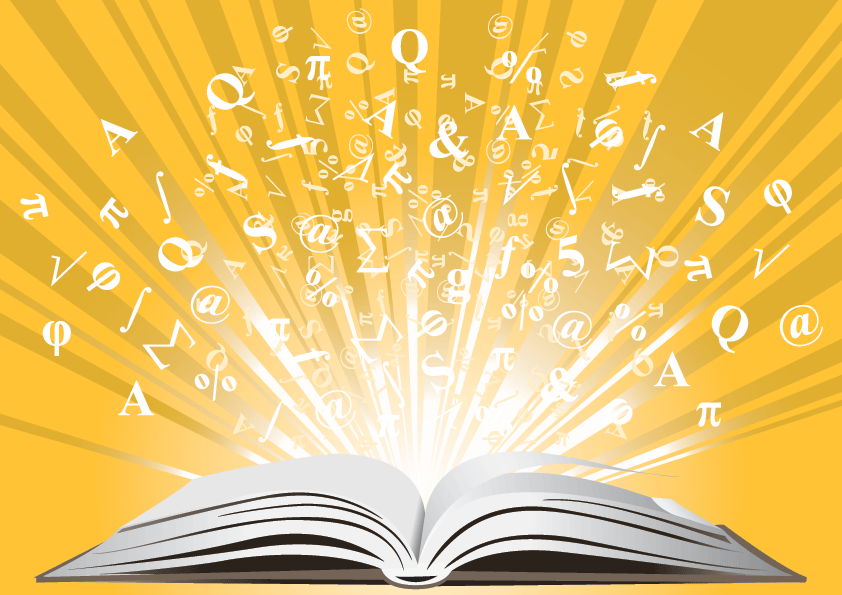 Буккроссинг  – свободный книгообмен
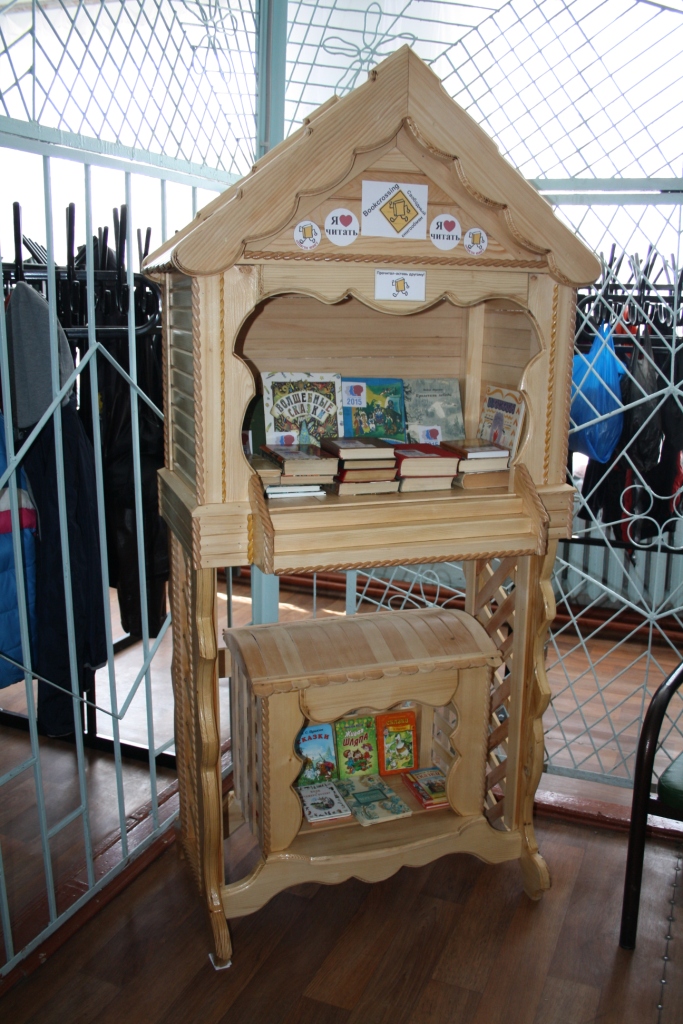 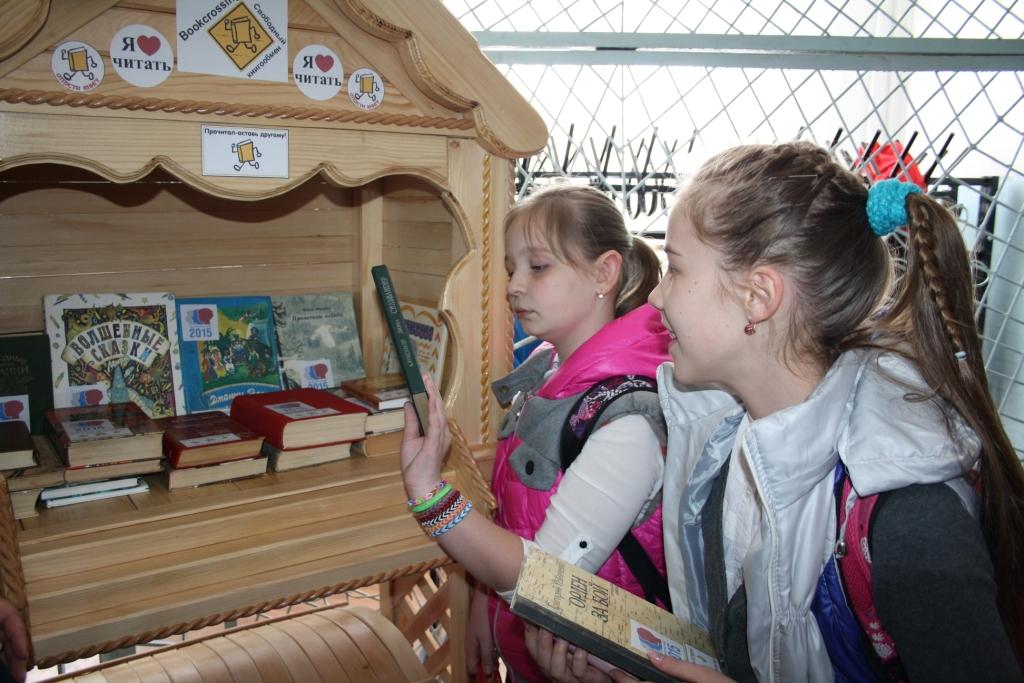 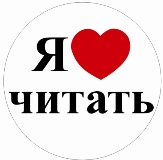 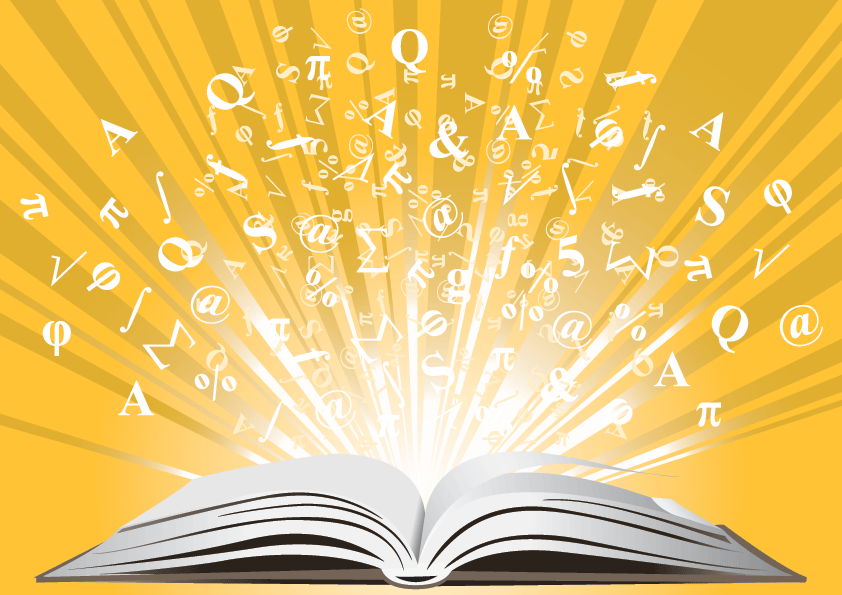 Представление программы в крае
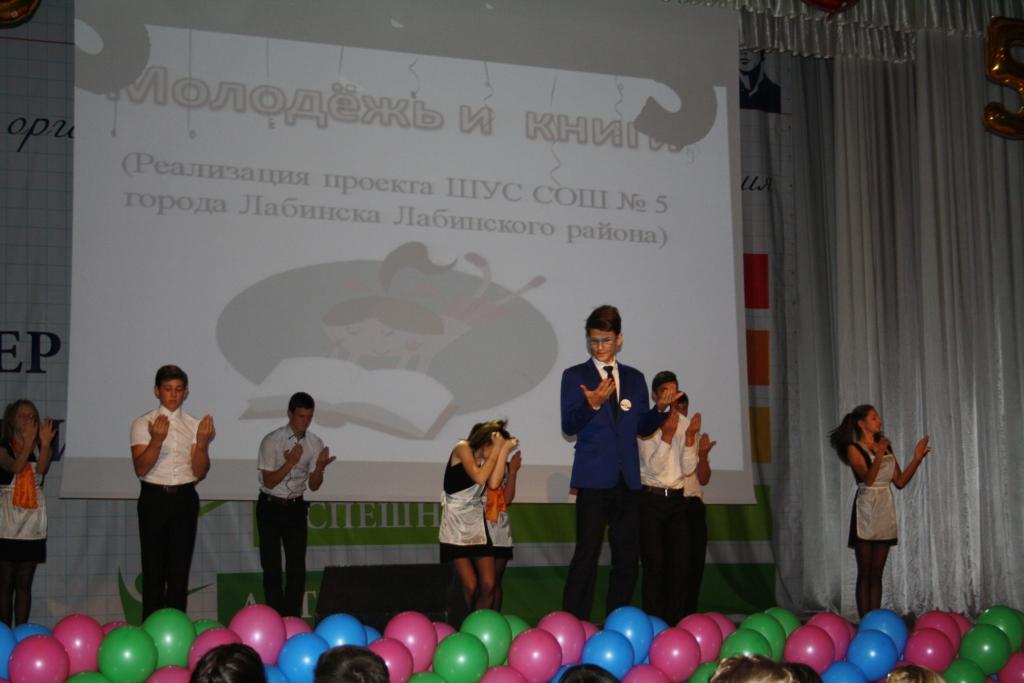 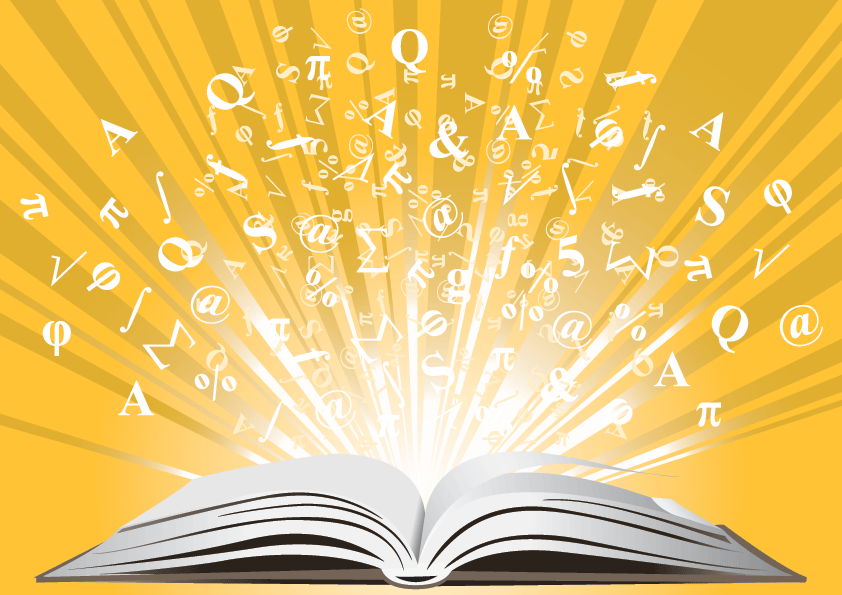 О реализации всех мероприятий программы вы можете узнать здесь:
 www.facebook.com/uo.kazimirova 
 http://www.labaved.ru/catalog/full/290
 http://lab-school5.my1.ru/
Спасибо за внимание!